CEDA Young Professionals Sub-Committee Report
March 20, 2020
Qi Zhu
Young Professionals (YP) Sub-Committee Members
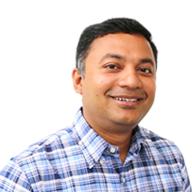 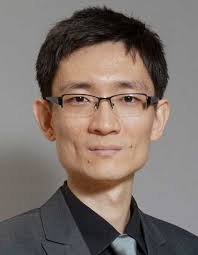 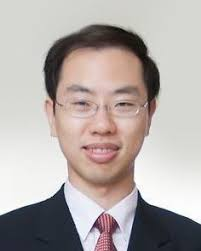 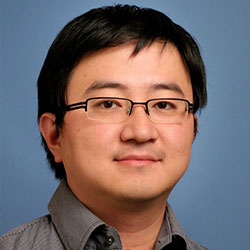 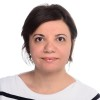 Wanli Chang
UK
Chung-Wei Lin
Taiwan
Qi Zhu 
VP, USA
Mohammad Al Faruque
Associate VP, USA
Selma Saidi
Germany
Had the first sub-committee meeting on March 19

In the process of finding another 1-2 members (preferably someone from industry)
Potential Activities
Student travel grants
Early career workshops
DAC has one (https://sites.google.com/view/dac-ecw19), joint sponsorship with ACM SIGDA
Potential ones for ESWEEK, DATE and others?
Student forums and contests (together with Activities) 
DAC/DATE PhD forum
ICCAD CAD contest
New contests? (would be nice to get industry sponsorship)
Meetings between graduate students and industry
Internship, hiring, collaboration, …
CEDA Student Travel Grant Program
Support students attending CEDA-sponsored conferences/symposiums/workshops
https://ieee-ceda.org/ieee-ceda-student-travel-grant-program
Current annual budget $20K
Events: ESWEEK ($5K), ICCAD ($5K), PD seasonal school ($4K), DAC CPS workshop ($2.5K), IWLS ($0.5K), LATS ($3K, already processed for 2020)
Addressing other ad-hoc applications will require additional budget
Student application process
For events that are already sponsored
Discuss with event organizers about total budget and selection guidelines
Organizers select the awardees and then upload student materials to CEDA website as a record
Other ad-hoc applications will be directly handled by YP sub-committee
Application process for new event sponsorship